Type here…
Type here…
Type here…
Type here…
Type here…
Type here…
Type here…
Type here…
Type here…
Type here…
Type here…
Type here…
Type here…
Type here…
Type here…
Type here…
Type here…
Type here…
Type here…
Type here…
Type here…
Type here…
Type here…
Type here…
During Distance Learning…
Type here…
Type here…
Over the Summer…
Type here…
Type here…
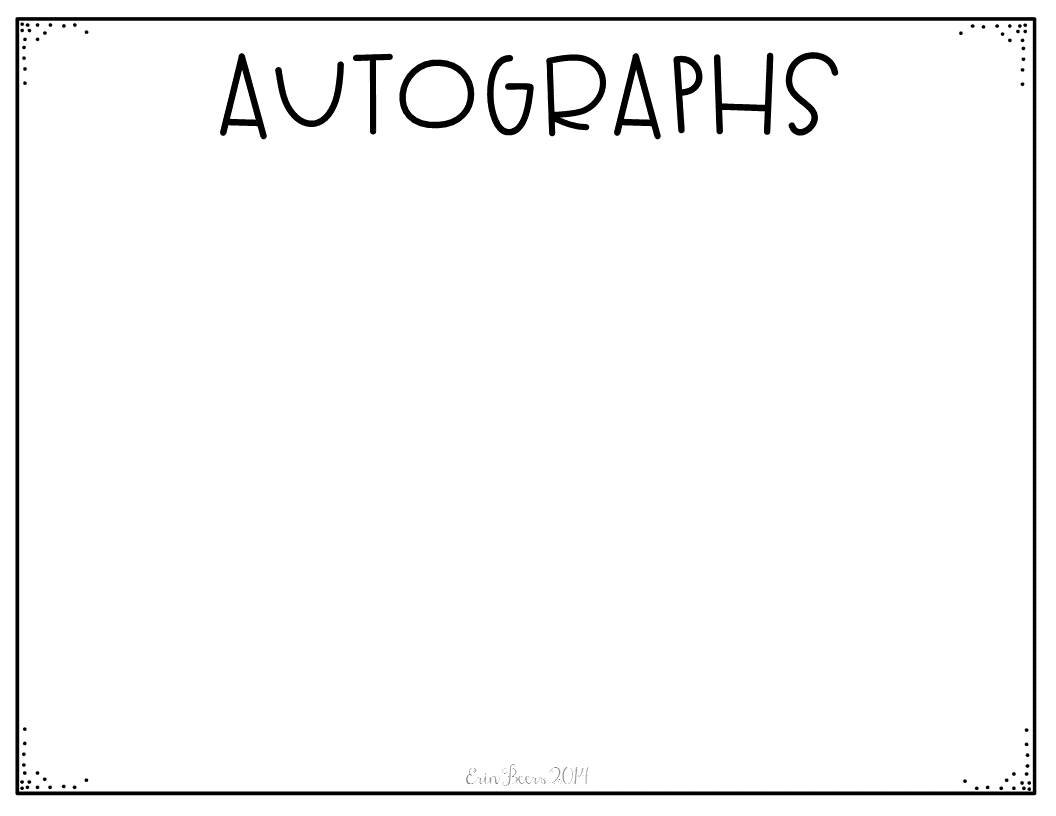